American-Made Perovskite Startup Prize
Prepared for Team Name, voucher point of contact
Responding national lab or facility, technical expert name and contact information
Objective:
Anticipated scope of work:

Tasks:




Deliverables:
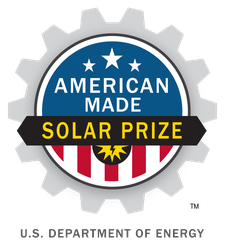 Perovskite Startup Prize| Date Prepared